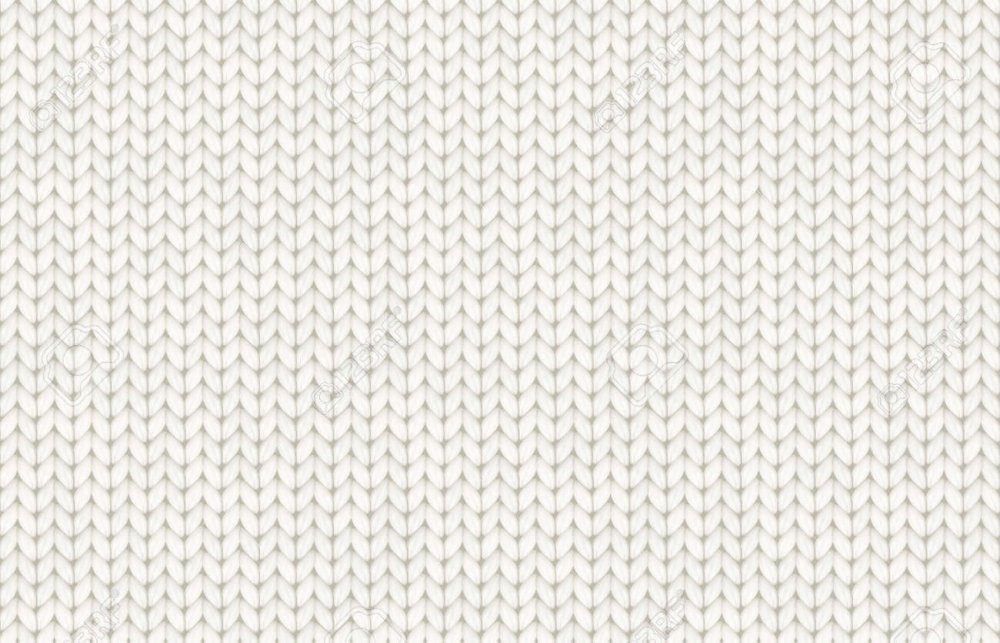 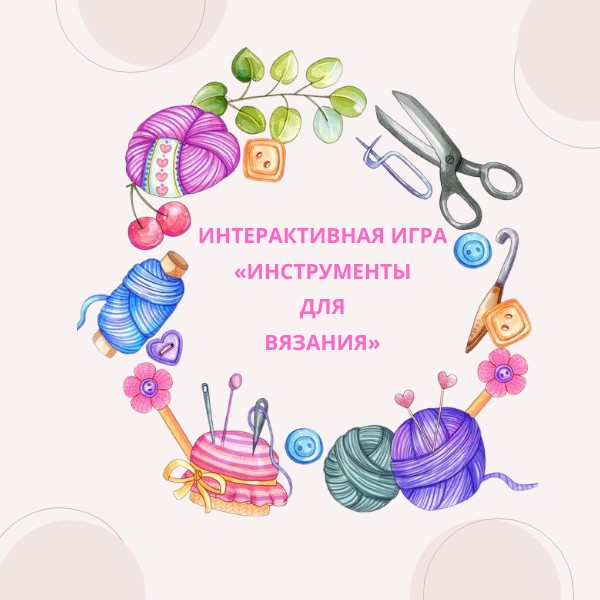 подготовила:
социальный педагог 
Кулясова С.Н.
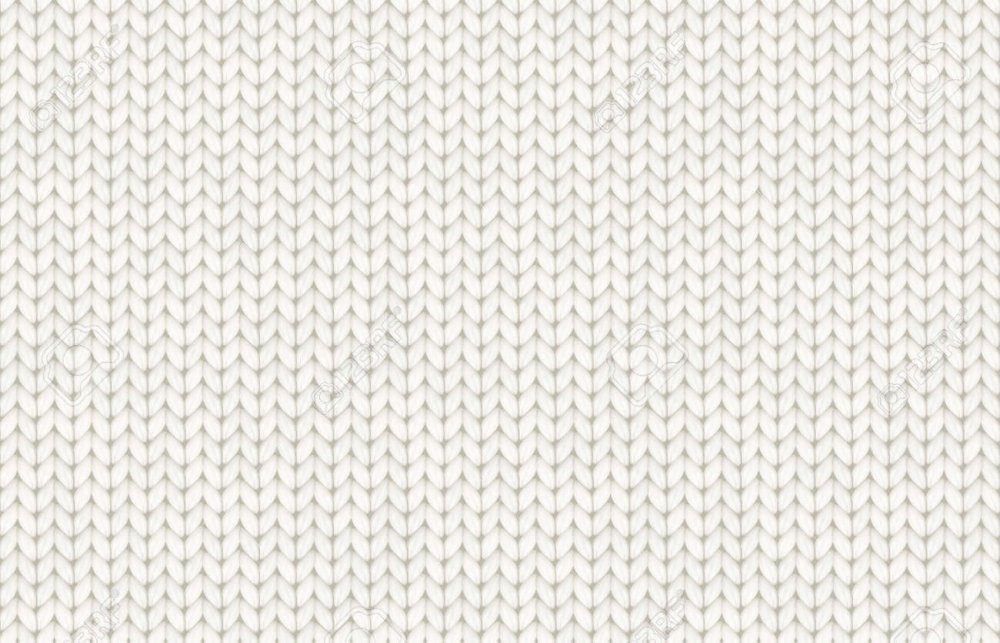 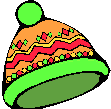 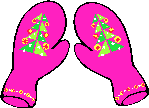 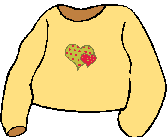 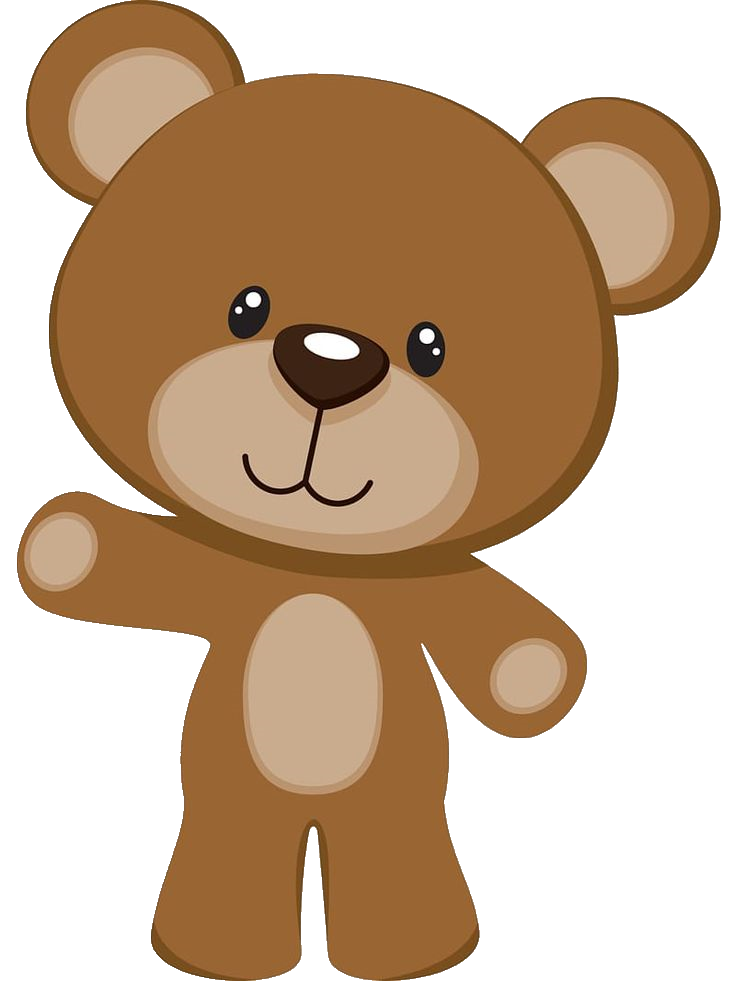 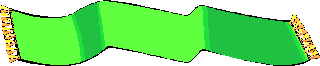 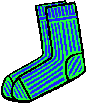 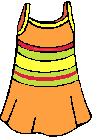 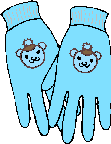 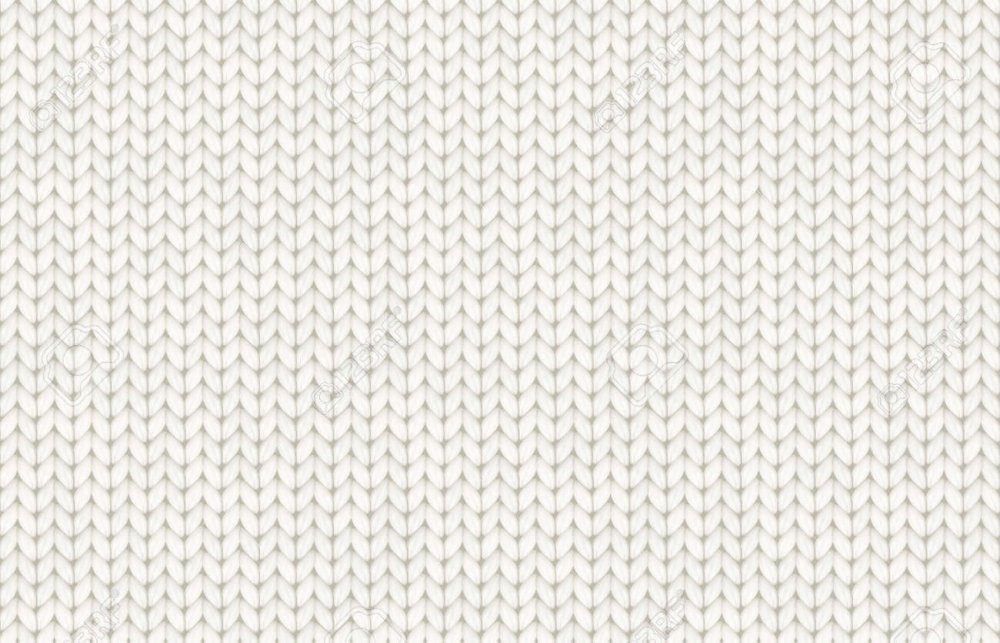 Всей семьёю носим мы 
Рукавички для зимы! 
А бабушка – мастер, 
По вязальной части, 
Чем со сноровкой
 Орудует ловко?
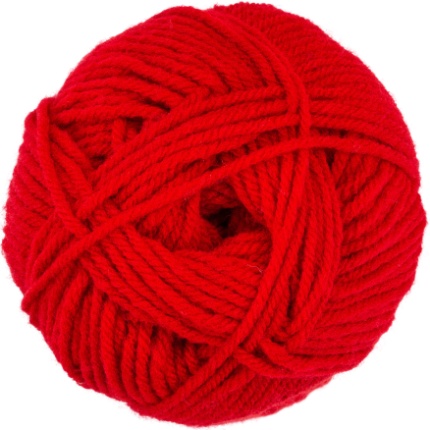 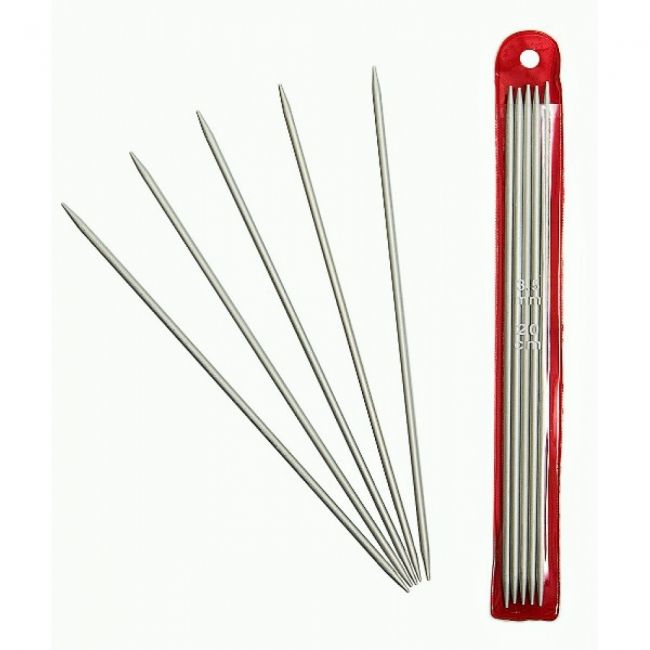 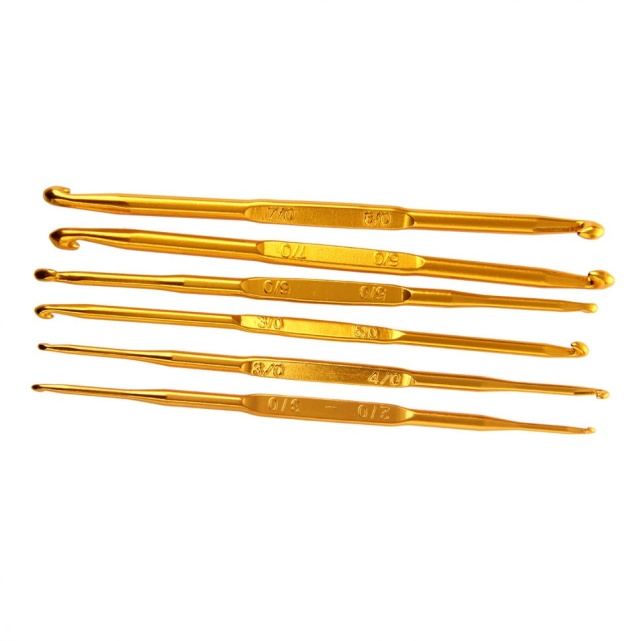 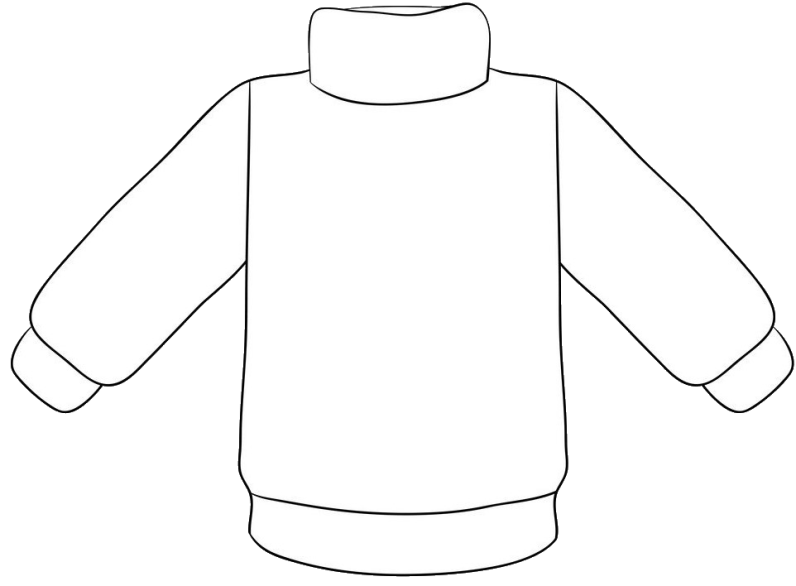 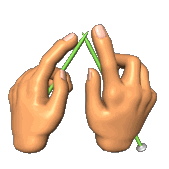 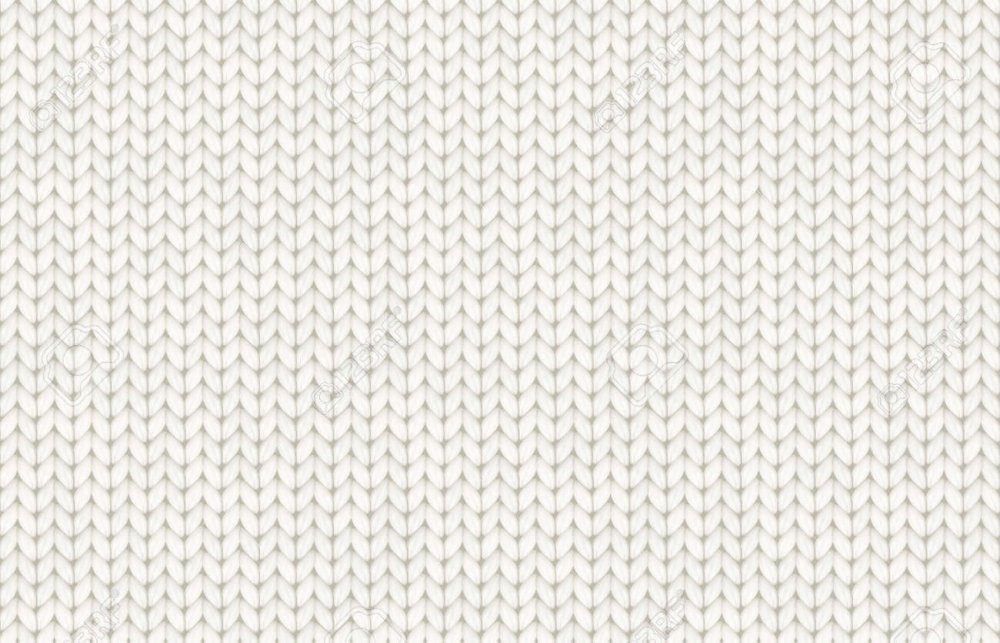 Я пушистый, мягкий, круглый,Есть и хвост, но я не кот,Часто прыгаю упруго,Покачусь и под комод.
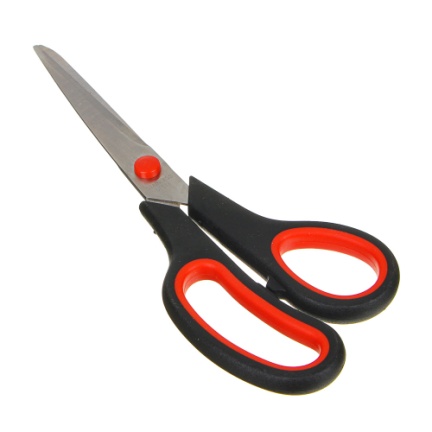 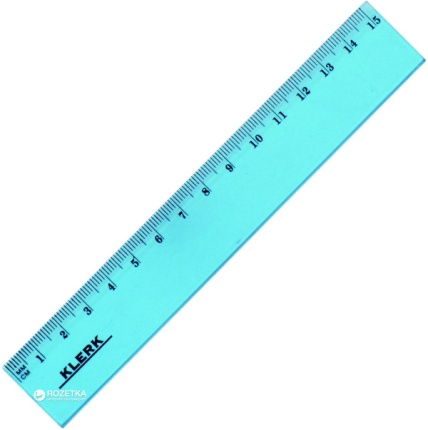 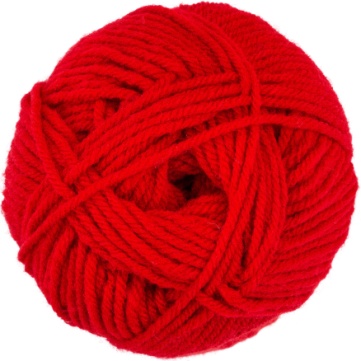 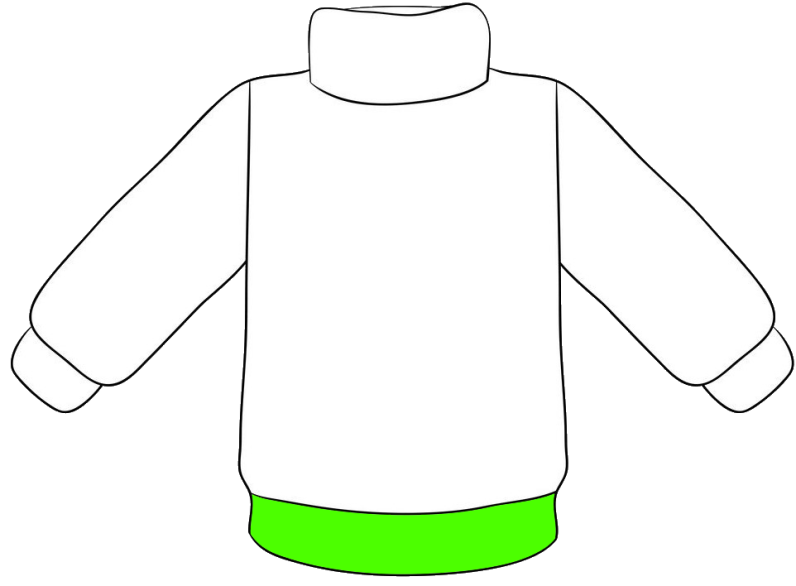 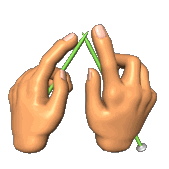 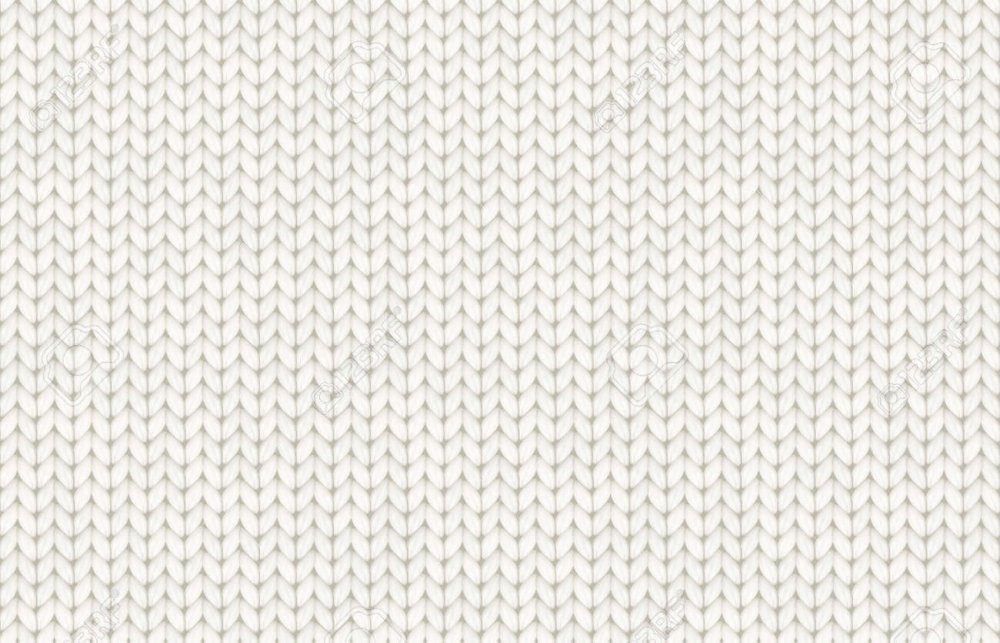 Сделаны из железа,Умеют стричь и резать.Когда они встречаются,Части разделяются.
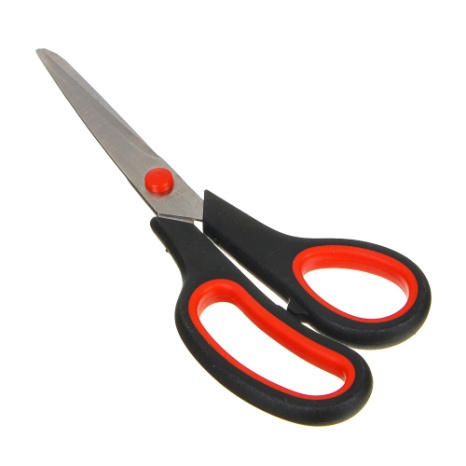 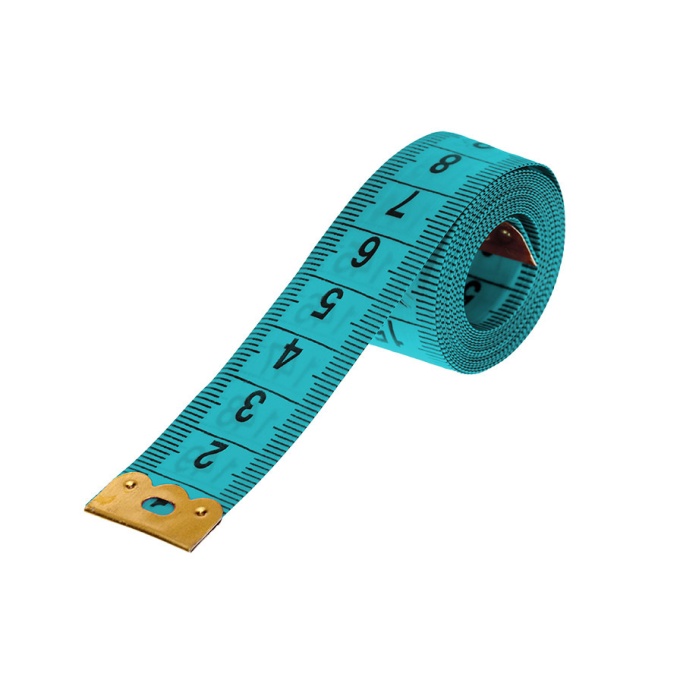 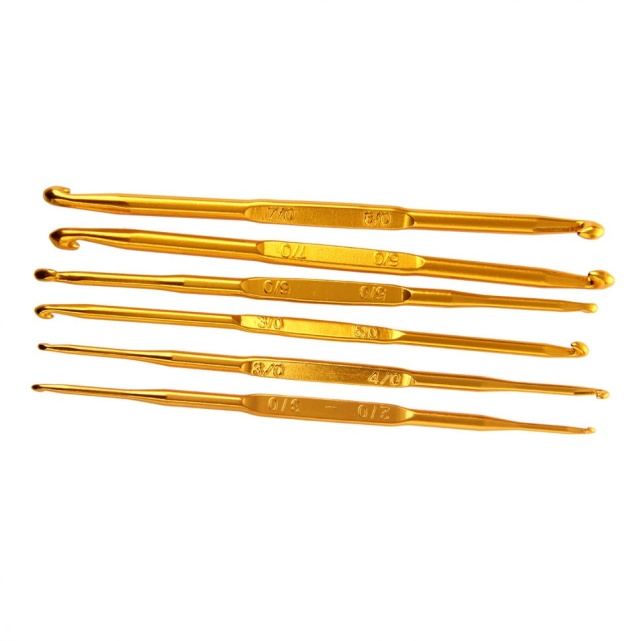 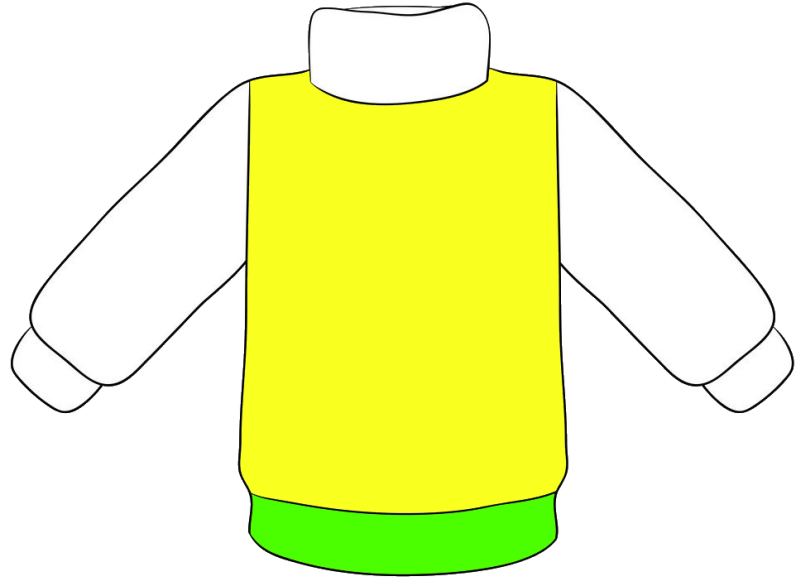 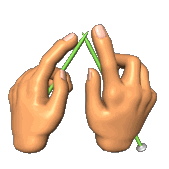 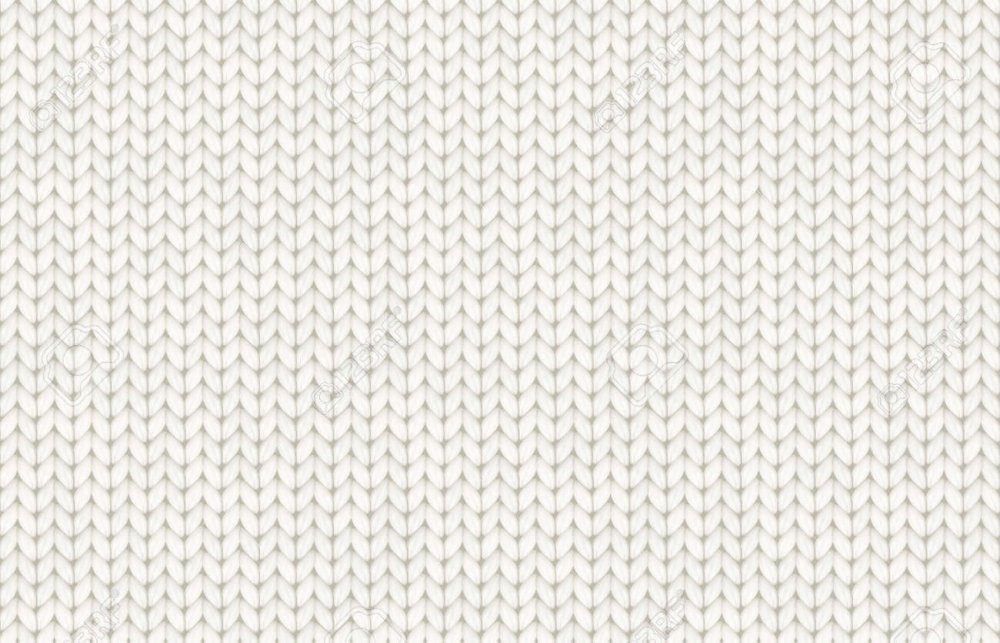 Острый носик я воткну,
 за собой хвост потяну.
.
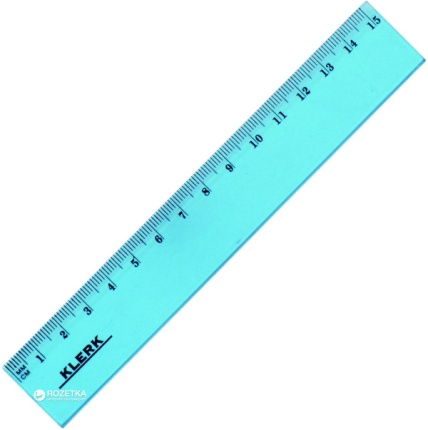 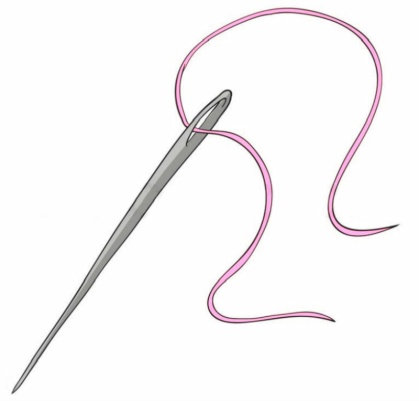 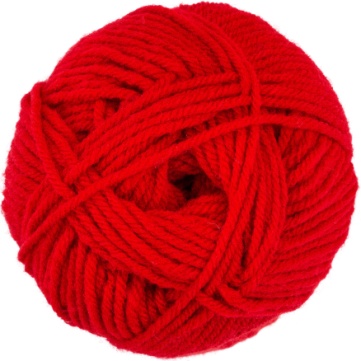 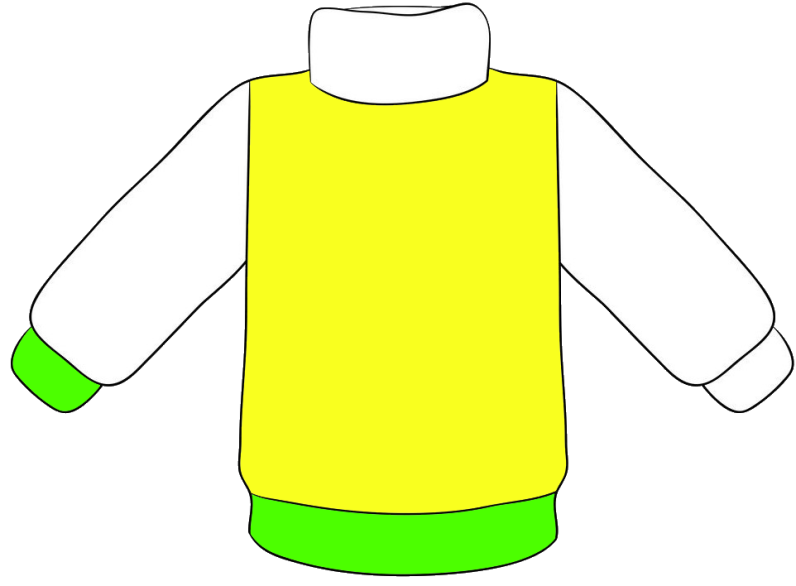 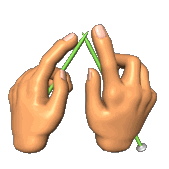 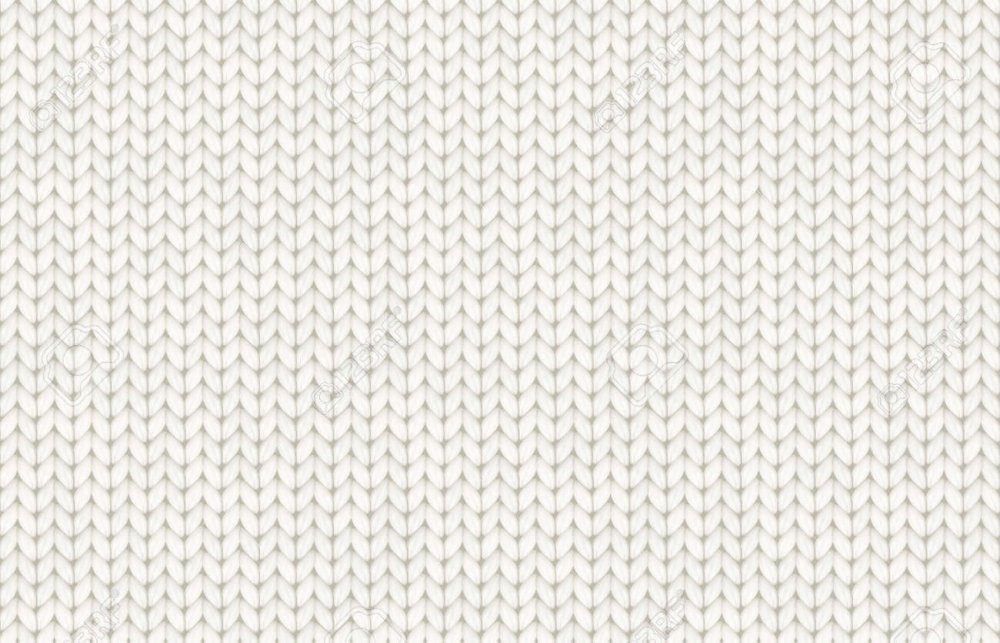 Помогаю я вязатьКофточки, салфетки.Мне не надо толковать,Как связать пинетки.
Я один в руках умелыхСоздаю ажур-узор.Только спицам — сёстрам смелымЭто вовсе не в укор.
.
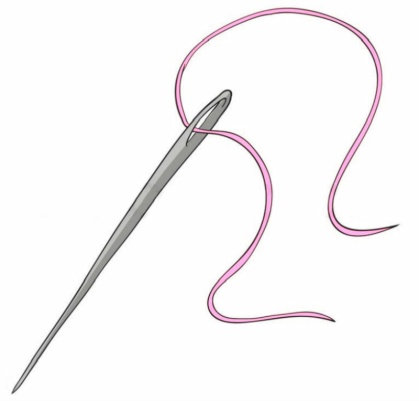 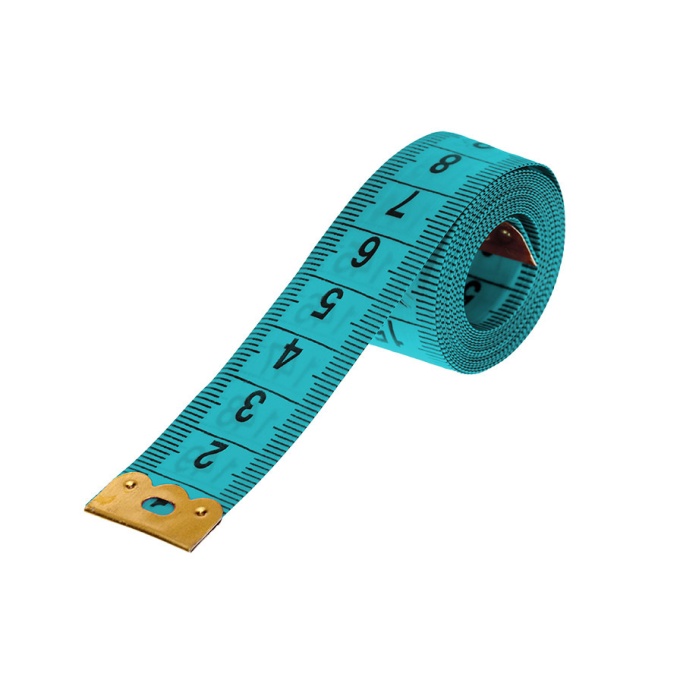 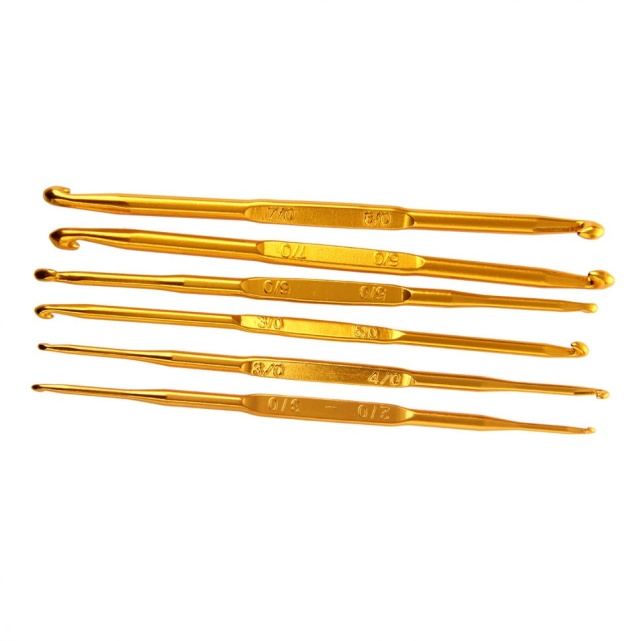 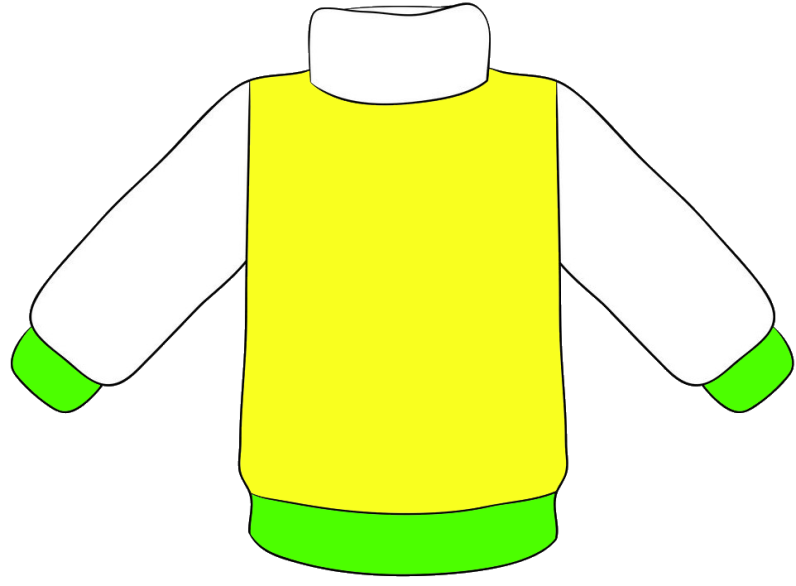 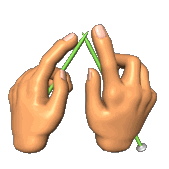 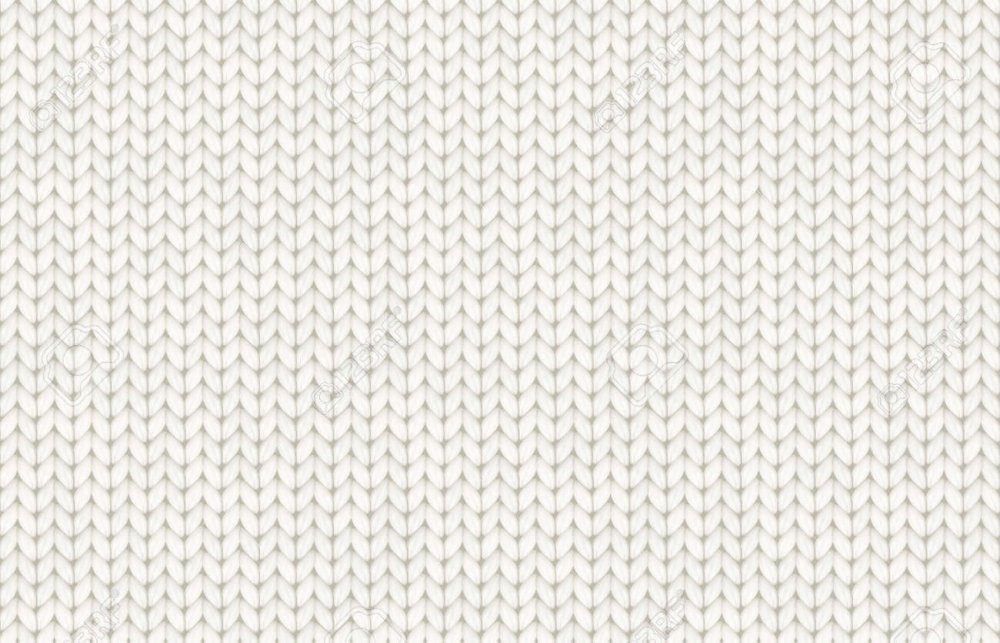 На змею похожа я или поясок.
В руки поскорей меня
Ты возьми дружок.
Помогу тебе обмерить
Я со всех сторон.
Можешь ты сполна доверить
Мне любой фасон.
.
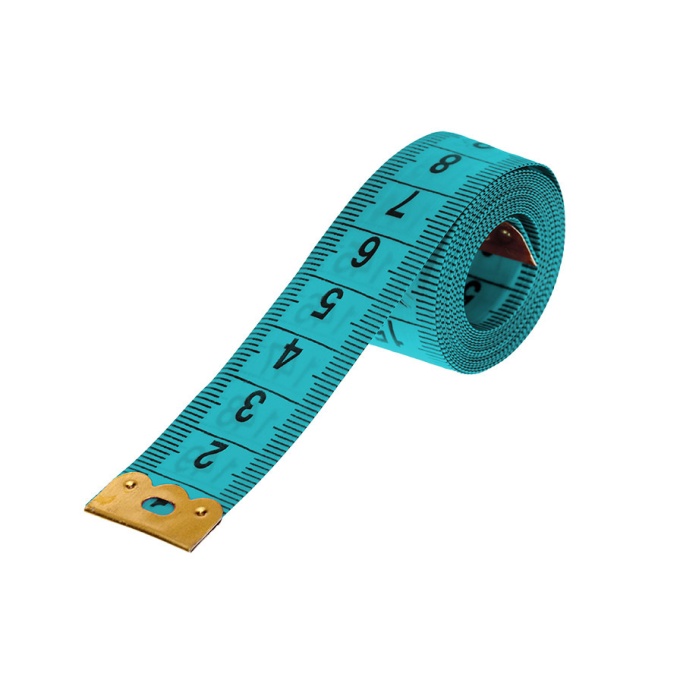 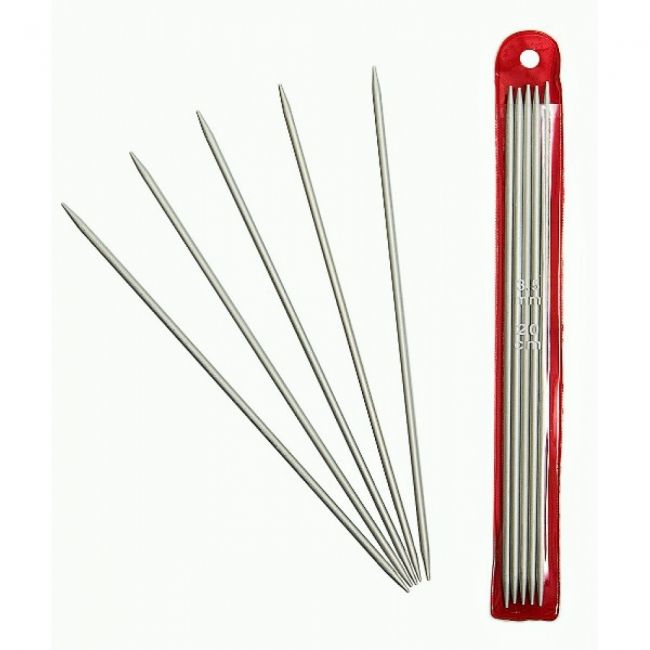 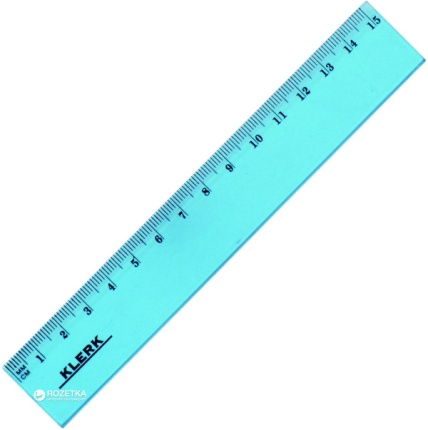 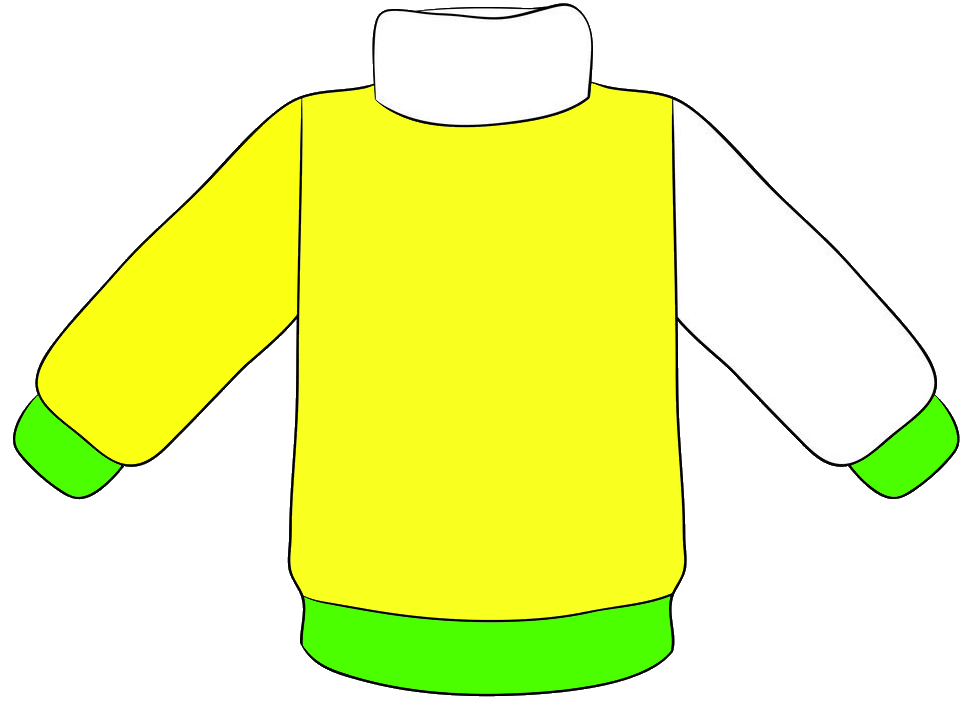 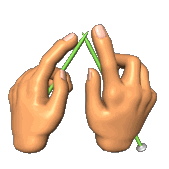 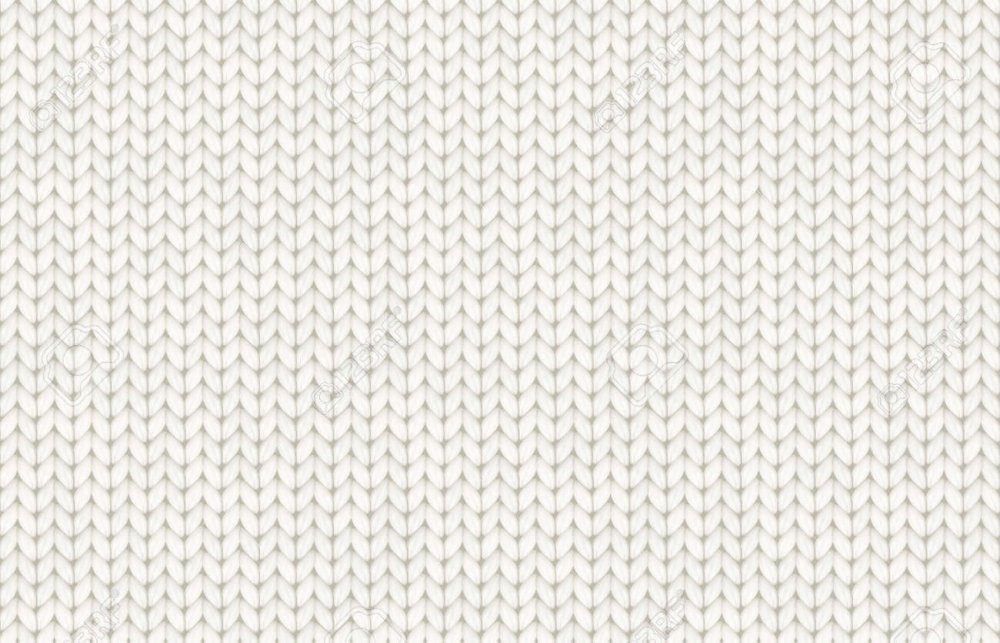 Цифры, чёрточки на мне, 
И бока прямые,
 Помогу вам избежать, 
Линии кривые!
.
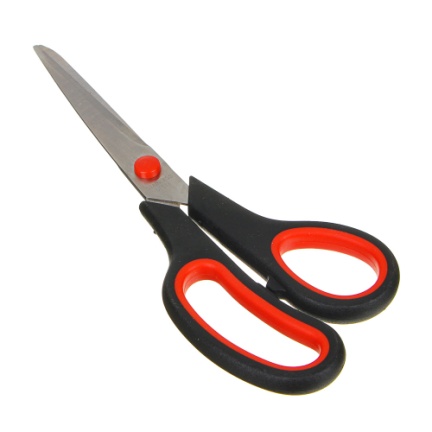 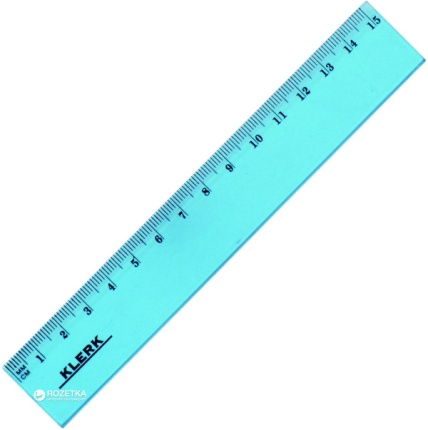 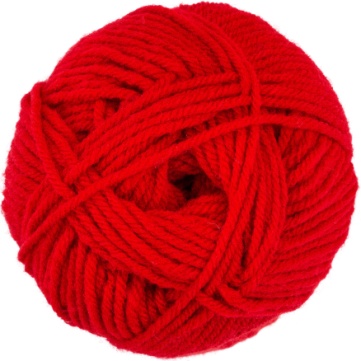 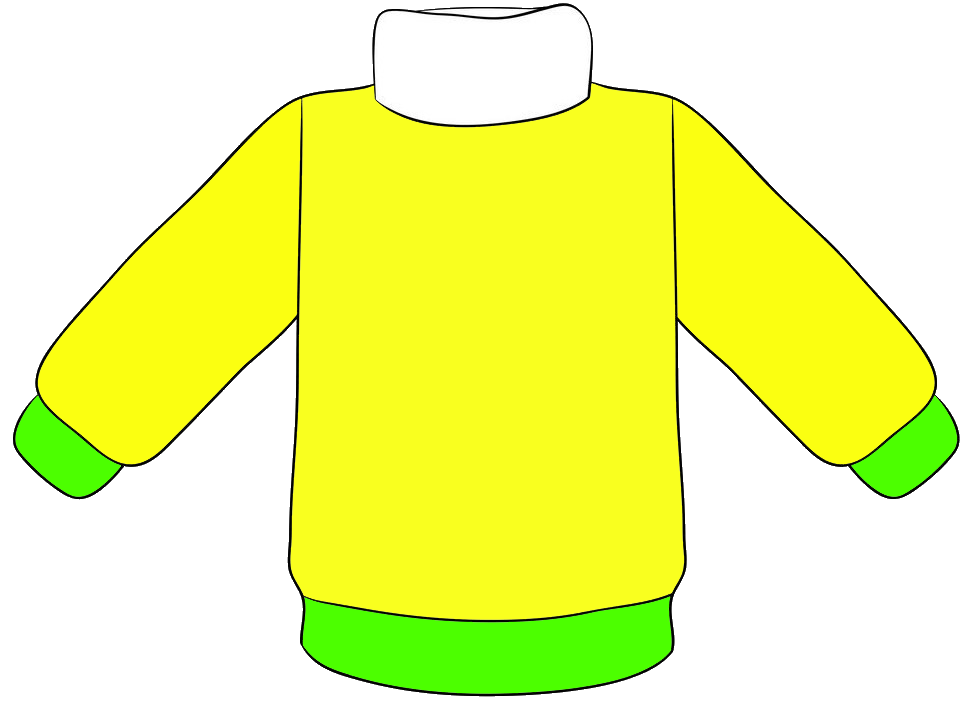 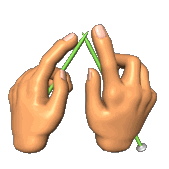 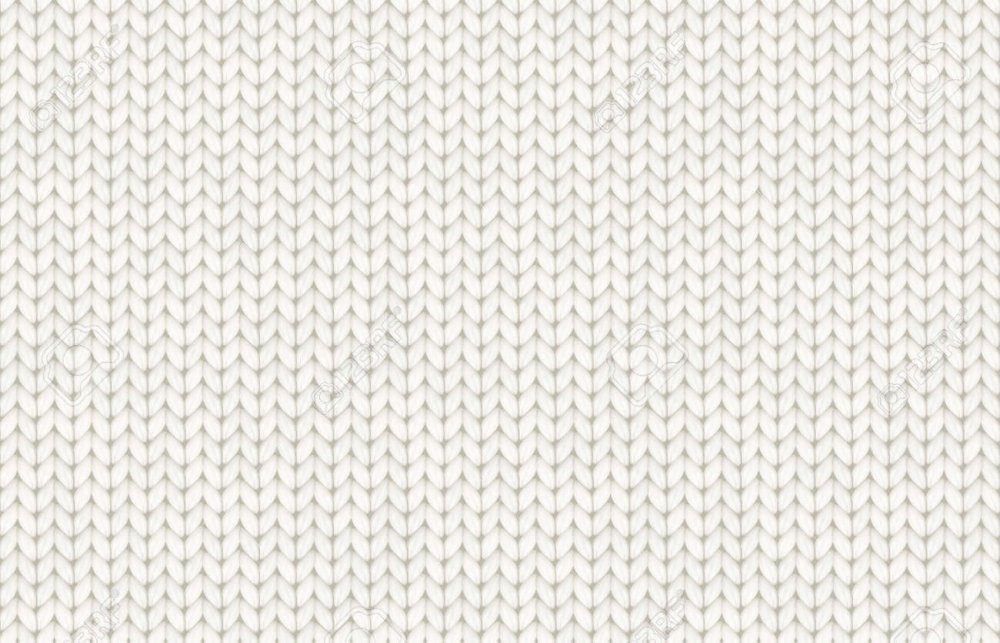 .
МОЛОДЦЫ!!!

Вот такой вязаный свитер у нас с вами получился.
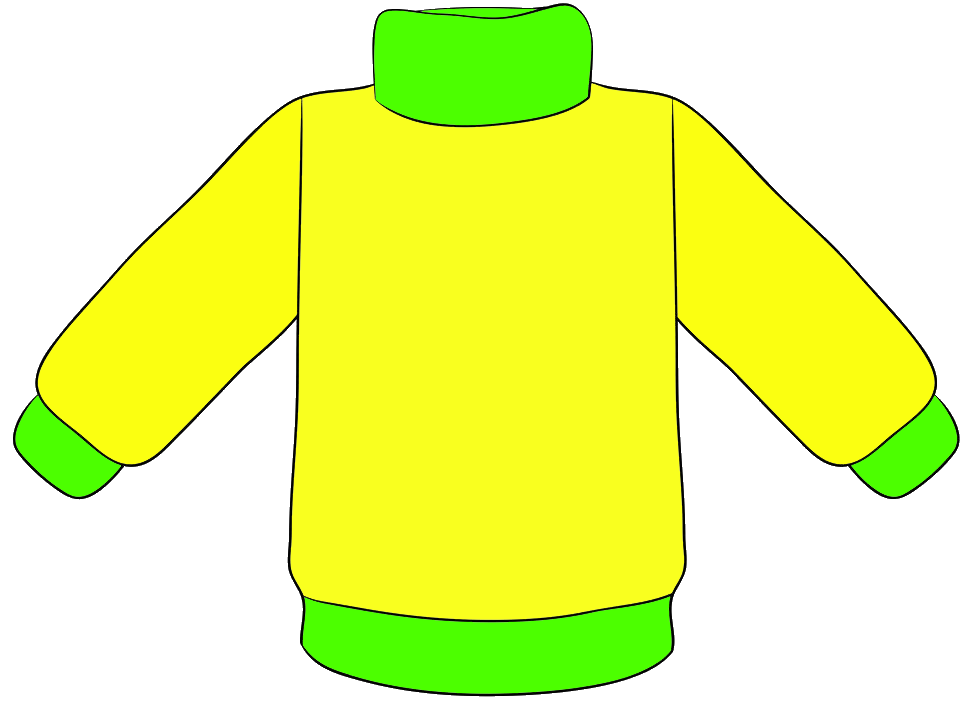 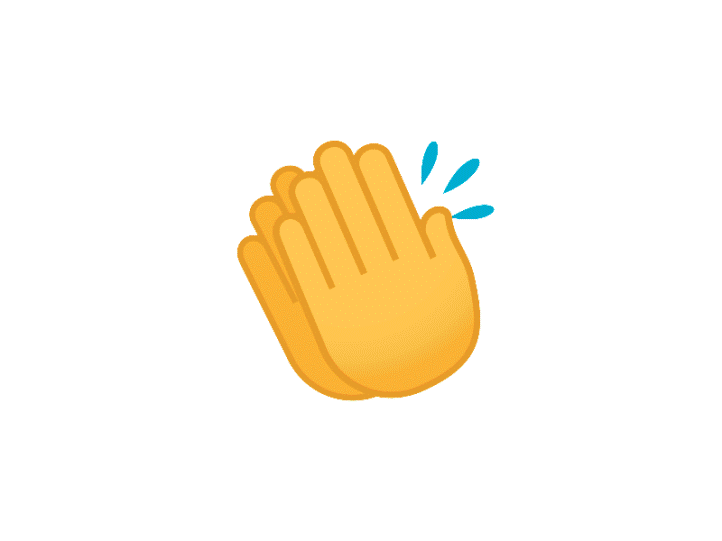 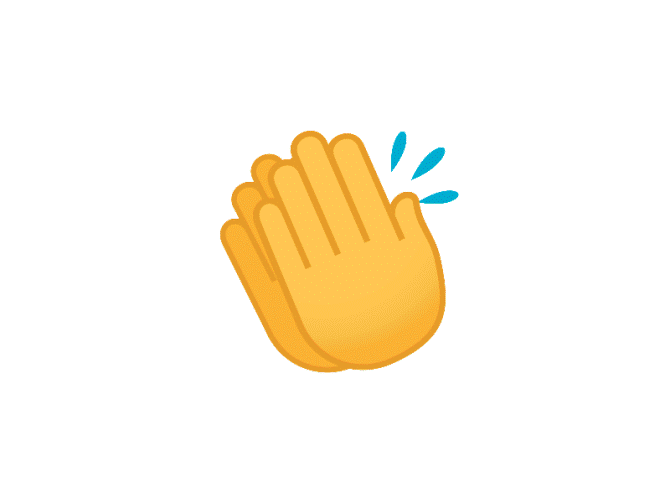